Ethics in Business
Think – Pair - Share
Should a producer of chemicals sell to an overseas buyer that is suspects will be using the goods to produce chemical weapons?

Is tax avoidance acceptable? Should there be tougher consequences?

Your thoughts? Why / why not?
Tax Avoidance video
https://www.youtube.com/watch?v=84BYVAMhWXc
[Speaker Notes: Starter]
Ethical Issues – Learning Objectives
By the end of this week you should be able to:

Define the term ‘ethics’ and explain the meaning of ‘business ethics’

Explain the meaning of ‘corporate social responsibility’

Understand the types of ethical issues a business will face
Business Ethics
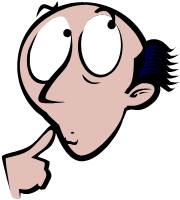 Ethics are about what is ‘right’ and what is ‘wrong’?
Morally correct behaviour

Highly subjective nature

Tension between different stakeholders
Ethical dilemmas
Should an advertising agency accept a cigarette manufacturer as a client?

Should a firm relocate to a country paying lower wages?

Should a firm always pay suppliers on time or should it delay as long as possible?
Types of ethical issues
Environmental issues (dealt with as separate topic)
Animal rights
Treatment of workers
Treatment of suppliers
Treatment of customers
Animal rights
Animal testing and REACH
https://www.youtube.com/watch?v=Q37oCNq-vI0
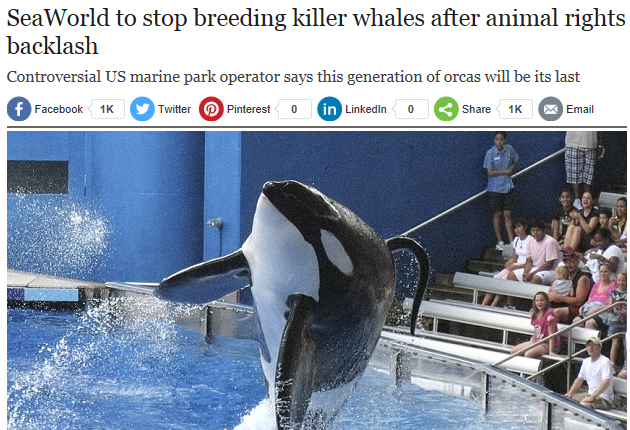 Treatment of workers
Primark/Mango Bangladesh disaster
https://www.youtube.com/watch?v=vP1cXvQKluA

http://news.sky.com/story/1082688/bangladesh-factories-ignored-evacuation-order
Foxconn
http://abcnews.go.com/Nightline/video/apples-controversial-supplier-foxconn-15763376

https://www.youtube.com/watch?v=Qibxm52y1v8
Treatment of suppliers
Supermarkets and dairy farmers
https://www.youtube.com/watch?v=IuGujpxpVJM 
https://www.youtube.com/watch?v=1rPidVllrBU 

Supplier payment terms
Length of credit


Premier Foods - Right to supply
http://www.bbc.co.uk/news/business-30338663
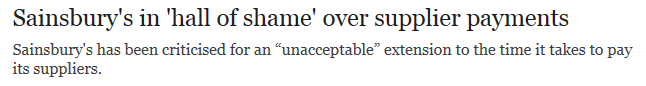 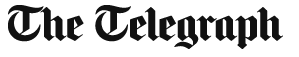 Treatment of customers
VW emissions scandal
http://www.bbc.co.uk/iplayer/episode/b06q6nh2/panorama-the-vw-emissions-scandal  (first 5 mins and last 5 mins)
Vogue
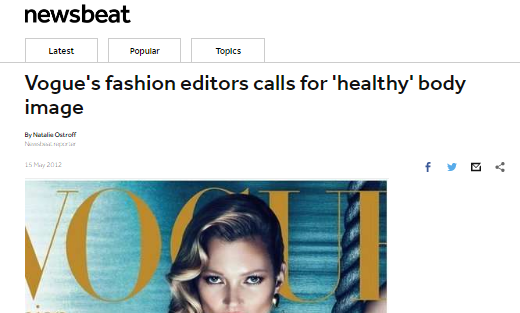 Corporate Social Responsibility (CSR)
“Doing well by doing good”
Organisations have a responsibility to all stakeholders and not just shareholders (e.g. responsibilities to the community or the environment)
Codes of Practice
Written set of principles to determine employees’ behaviour:
Personal behaviour
Corporate behaviour
Behaviour towards society and the environment
May include obligations over and above legal obligations

https://www.co-operativebank.co.uk/assets/html/bank/ebooks/ethical-policy/index.html#
CSR: Porter and Kramer 2006
Moral Obligation: businesses should “do the right thing” and acknowledge that stakeholders may have either a legal or moral stake in the activities of the organisation.
Sustainability : meeting the needs of the present without compromising the ability of future generations to meet their own needs.
Licence to Operate: every organisation needs tacit / explicit permission of stakeholders to conduct business (legitimacy).
Reputation: CSR will improve a company’s image and ultimately build the brand equity. 
https://www.youtube.com/watch?v=zds5rdUo58k